Тренажёр по математике
Сложение и вычитание в пределах 1000
Выполнила Чайка Марина Владимировна, 
учитель начальных классов
КГУ «Береговая средняя школа»
236 + 8 =
ОТВЕТ
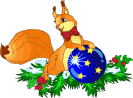 244
354 - 9 =
ОТВЕТ
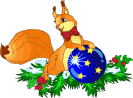 345
896 - 8 =
ОТВЕТ
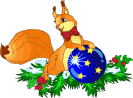 788
748 + 8 =
ОТВЕТ
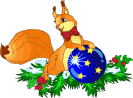 756
526 + 4 =
ОТВЕТ
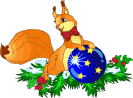 530
600 - 9 =
ОТВЕТ
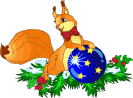 591
700 + 45 =
ОТВЕТ
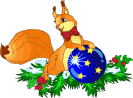 745
800 - 50 =
ОТВЕТ
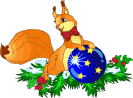 750
763 - 7 =
ОТВЕТ
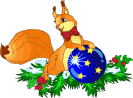 756
652 + 9 =
ОТВЕТ
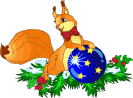 661
227 + 4 =
ОТВЕТ
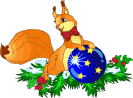 231
981 - 5 =
ОТВЕТ
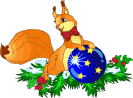 976
900 + 90 =
ОТВЕТ
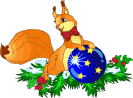 990
Интернет – ресурсы:
http://img-fotki.yandex.ru/get/4706/28257045.5ec/0_6f5cf_5329c14_XL.png
фон

http://img-fotki.yandex.ru/get/5634/136487634.a3b/0_d5b7c_44e066c2_XL.png  
перо, чернильница, тетрадь

 
http://img-fotki.yandex.ru/get/4706/113882196.8e/0_60321_5cca8fd5_XL
http://www.ailona.ru/_ph/97/250733085.png
перья

http://img-fotki.yandex.ru/get/6214/66124276.8d/0_760aa_c67ee5b0_XXL.png
свиток

http://s3.uploads.ru/5o8gm.png
рамка